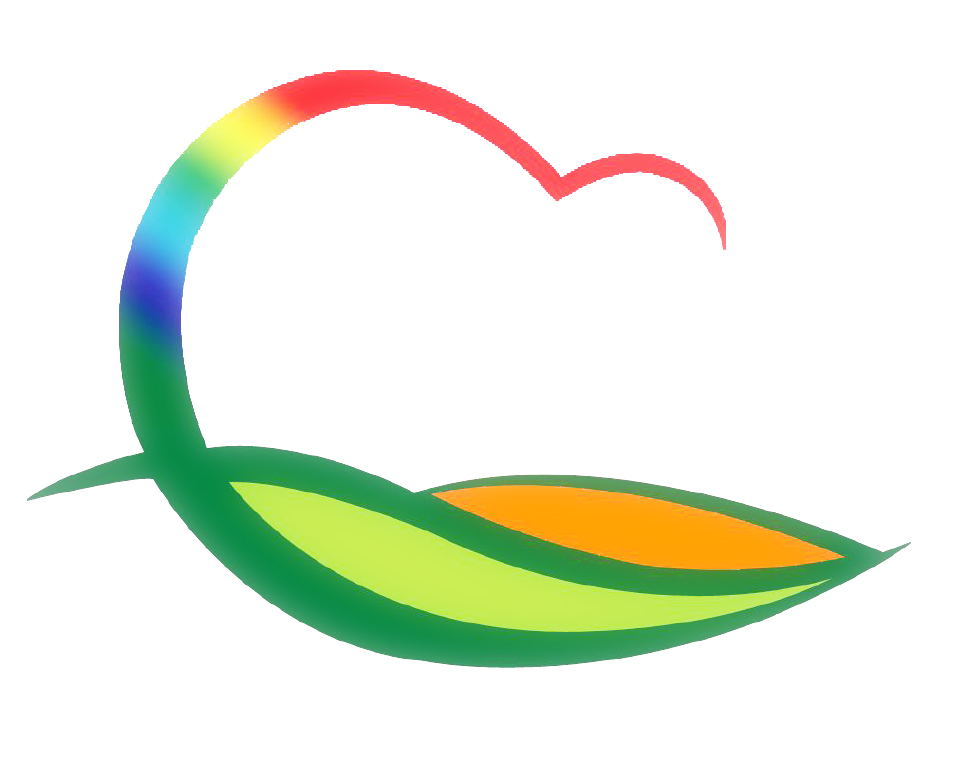 경   제   과
[Speaker Notes: 먼저, 지금의 옥천입니다.]
3-1. 영동사랑상품권 특별할인 홍보
4. 1. ~ 7. 31. (4개월) /NH농협은행 및 지역농협 구매.환전
1인/50만원 한도내에 구매 금액의 10%할인
3-2. 1분기 투자유치 시·군 추진상황 영상회의
4. 2.(목) / 영상회의실 / 경제통상국장 주재
2020년 1분기 투자유치실적 및 2분기 투자유치계획 보고 등
3-3. 1분기 농공단지 입주업체 운영현황 조사
4. 10.(금)까지 / 농공단지 입주업체(14개 업체)
고용현황, 생산 및 판매현황 등 조사